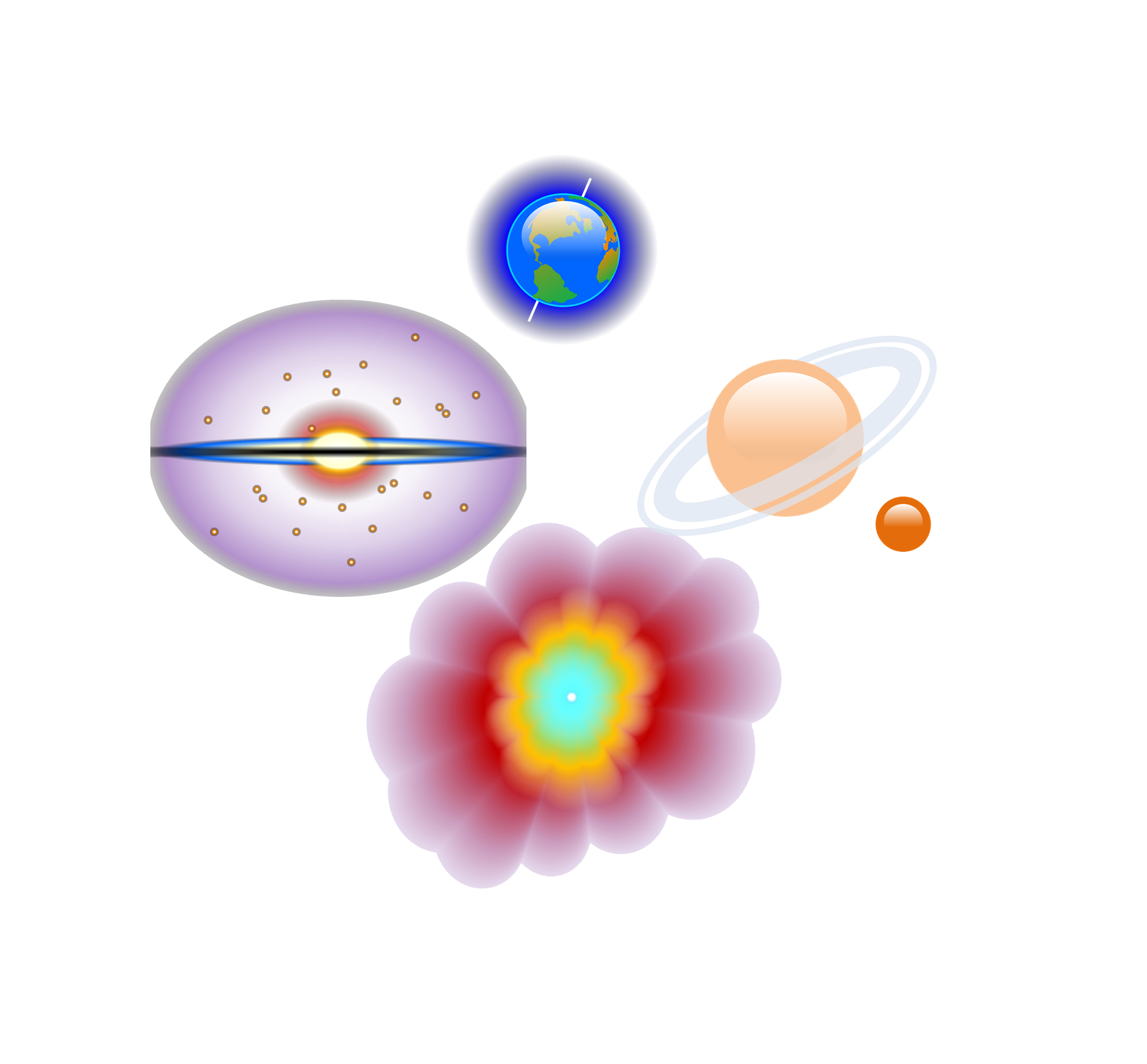 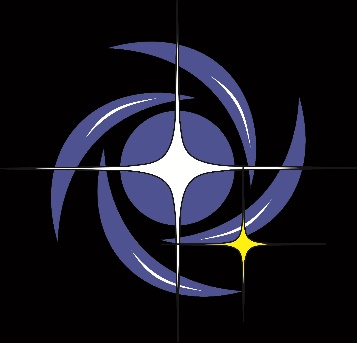 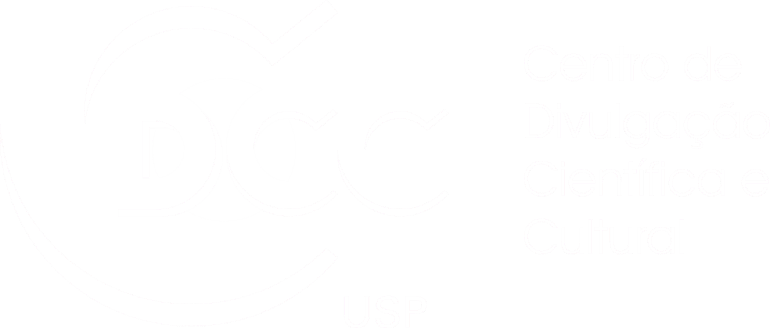 Observatório Dietrich Schiel
As estrelas: propriedades
André Luiz da Silva
Observatório  Dietrich Schiel
/CDCC/USP
Algumas propriedades:

Distâncias
Brilhos
Cores
Tamanhos
Algumas propriedades:

Distâncias
Brilhos
Cores
Tamanhos
O ano-luz
Ondas
luminosas
Fóton
4
Crédito do slide original: Prof. Roberto Boczko; adaptações: André Luiz da Silva CDA/CDCC/USP
O ano-luz
300.000 km/s
c
Distância percorrida pela luz durante 1 ano: um ano-luz
= 9,5 trilhões  de km
5
Crédito do slide original: Prof. Roberto Boczko; adaptações: André Luiz da Silva CDA/CDCC/USP
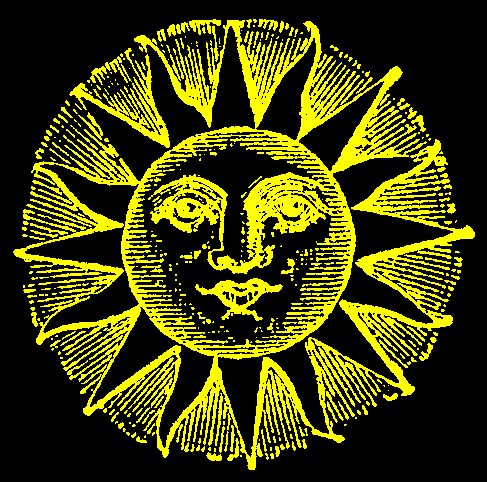 Quanto tempo a luz leva para vir...
do Sol?
8 minutos
da estrela mais próxima depois do Sol?
4 anos
das estrelas do aglomerado Omega Centauri
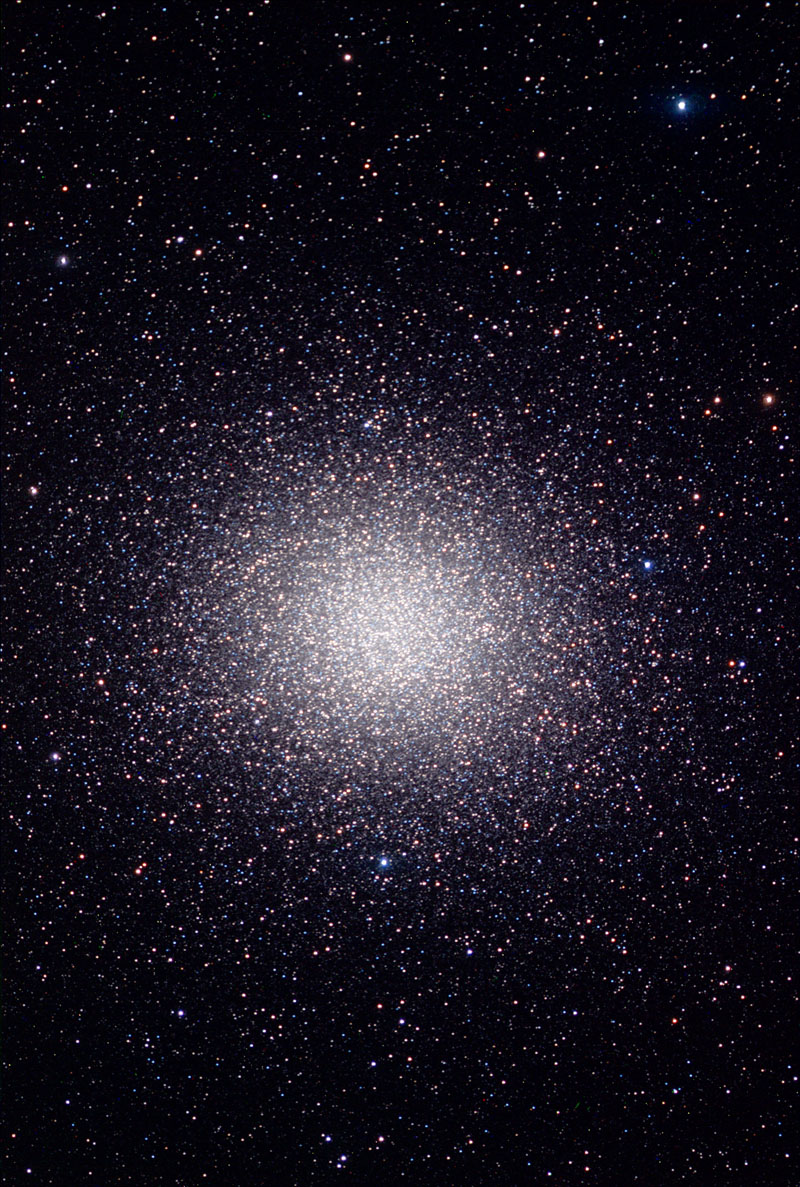 17 mil anos!
6
Crédito das imagens: Sol: http://wwwdevinin.blogspot.com; Omega Centauri: Telescópio Espacial Hubble
Método da paralaxe
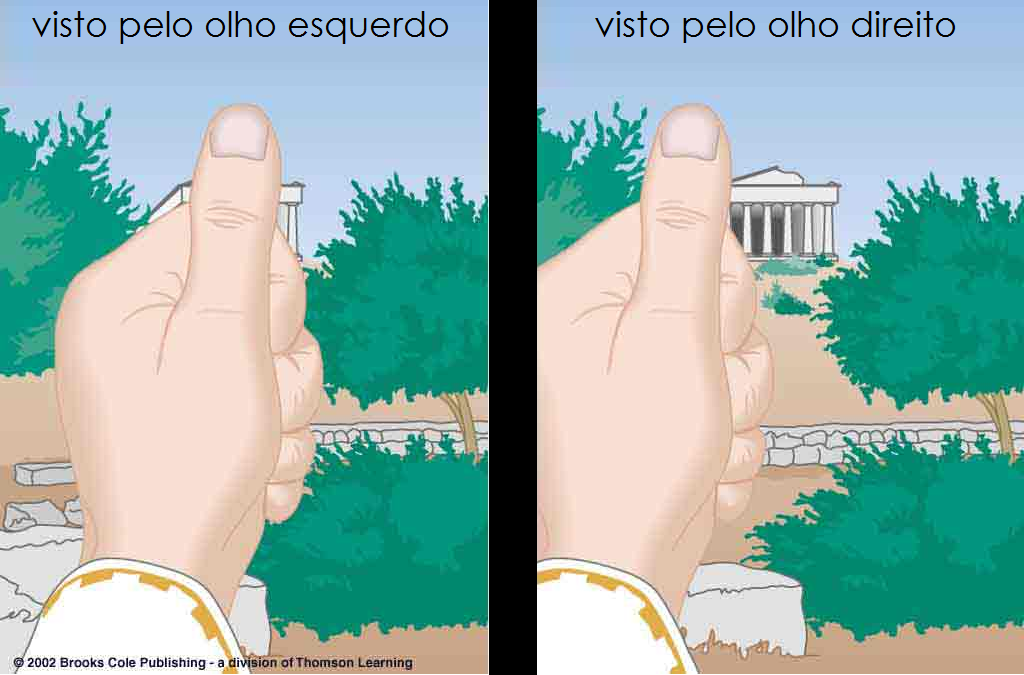 7
Fonte: http://spot.pcc.edu/~aodman/physics%20122/parallax-pictures/parallax-lecture.htm
Método da paralaxe
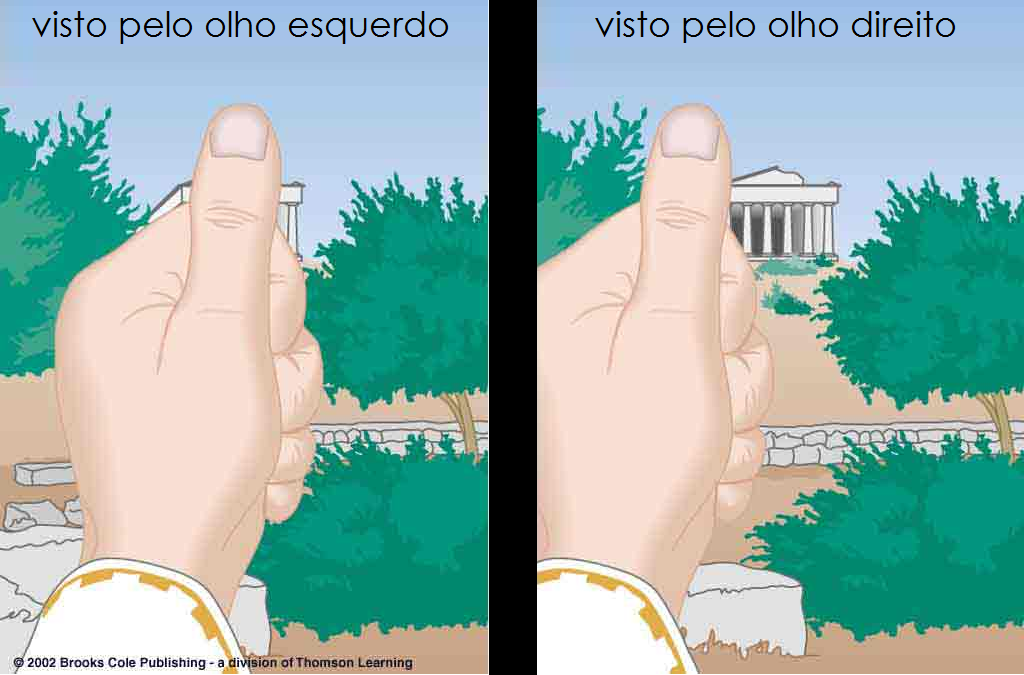 8
Fonte: http://spot.pcc.edu/~aodman/physics%20122/parallax-pictures/parallax-lecture.htm
Paralaxe de uma estrela
p”
Junho
Janeiro
9
Crédito do slide original: Prof. Roberto Boczko; adaptações: André Luiz da Silva CDA/CDCC/USP
Algumas propriedades:

Distâncias
Brilhos
Cores
Tamanhos
Algumas propriedades:

Distâncias
Brilhos
Cores
Tamanhos
“O Sol é uma estrela 
de quinta grandeza”
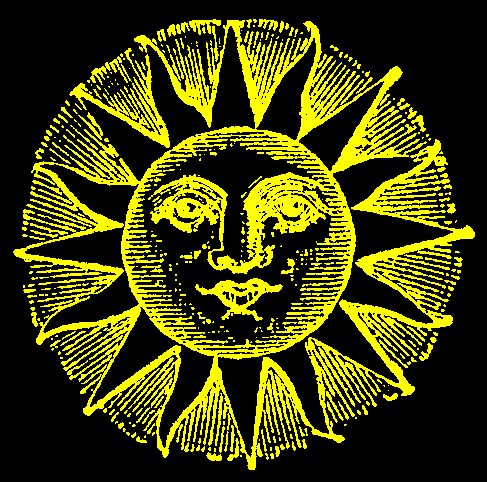 12
Crédito da imagem: http://wwwdevinin.blogspot.com
Magnitudes aparentes
(Hiparco de Nicéia, c.190-c.120 a.C.)
1ª
As mais brilhantes do céu noturno
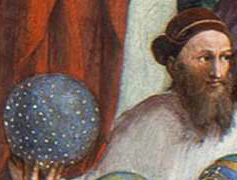 2ª
3ª
4ª
5ª
6ª
No limite da visibilidade do olho humano.
13
Crédito: Prof. Roberto Boczko, com adaptações; crédito da imagem de Hiparco: Wikipedia
Atenção: cuidado!
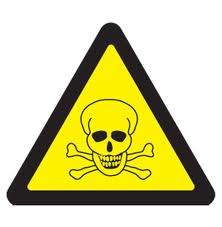 A relação entre magnitude e brilho é inversa: quanto maior o brilho, menor a magnitude!
14
Magnitudes aparentes modernas com exemplos
Mag. 30: limite dos maiores telescópios do mundo
Mag. 10:...................... limite de um binóculo 7x50
Mag. 6:................................ limite do olho humano
Mag. 2,7:.........................................δ Crucis (Pálida)
Mag. -1,5:.......................................................... Sirius
Mag. -12,5:................................................Lua Cheia
Mag .-26,8:........................................................... Sol
15
Magnitudeabsoluta
Magnitude aparente que uma estrela teria a uma distância D, fixa.
D
D
D
D
D
D
Terra
D = 10 pc = 32,6 a.l.
16
Crédito da imagem original: Prof. Roberto Boczko;  adaptações: André Luiz da Silva CDCC/USP
“O Sol é uma estrela 
de quinta grandeza”
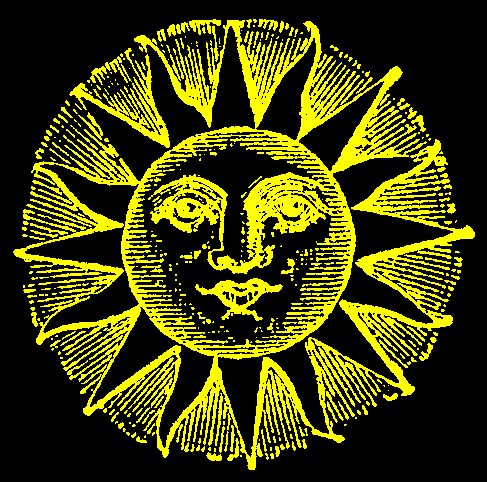 Msol ≈ 5
17
Crédito da imagem: http://wwwdevinin.blogspot.com
Algumas propriedades:

Distâncias
Brilhos
Cores
Tamanhos
Algumas propriedades:

Distâncias
Brilhos
Cores
Tamanhos
As cores e as temperaturas
30.000 °C
20.000 °C
10.000 °C
  7.000 °C
  6.000 °C
  4.000 °C
  3.000 °C
Quente
Sol
Fria
20
Crédito da imagem original: Prof. Roberto Boczko; adaptações: André Luiz da Silva/CDA/CDCC/USP
Algumas propriedades:

Distâncias
Brilhos
Cores
Tamanhos
Algumas propriedades:

Distâncias
Brilhos
Cores
Tamanhos
Vídeo: tamanhos estelares
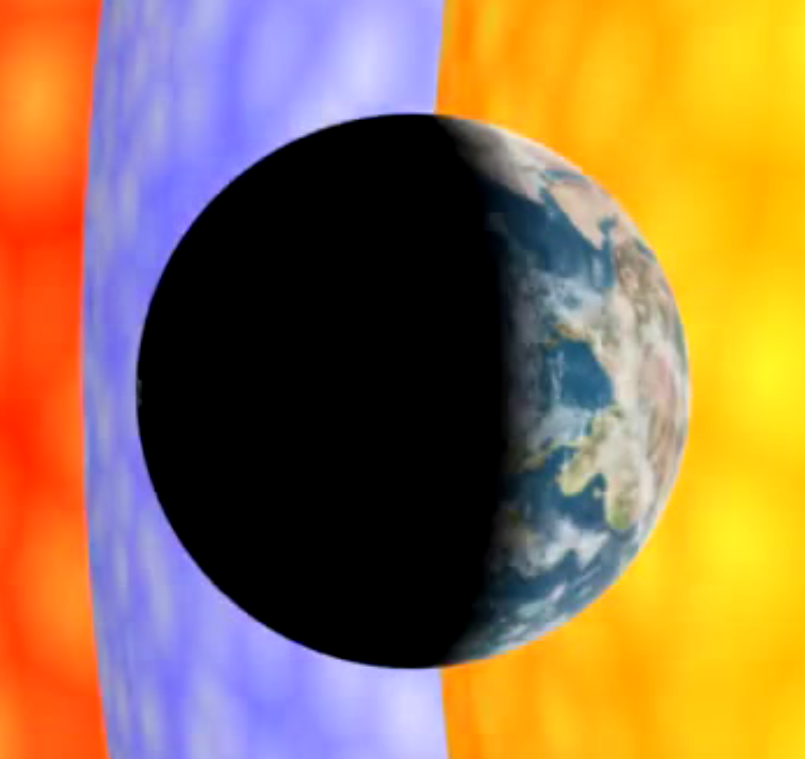 Crédito: Jon S. disponível em http://www.youtube.com/watch?v=c8CgDGhYKe8
Estrela de 
Barnard: 0,2 Rʘ
Júpiter: 0,1 Rʘ
Próxima 
Centauri: 0,15 Rʘ
Sirius B: 0,01 Rʘ
24
Crédito da imagem: André Luiz da Silva/CDA/CDCC/USP/